VY_32_INOVACE_38_Vývoj populární hudby ve světě po roce 1980
Vývoj populární hudby ve světě po roce 1980
V osmdesátých letech 20. století se v  populární hudbě objevují nové hudební směry         NOVÝ ROMANTISMUS,    NEO ROCK,   HIP HOP,   REGGAE.     Stále populární zůstává  HEAVY METAL, který se používáním syntezátorů  stává odlehčenější a zpěvnější.       V roce 1981 vzniká  HOUSE MUZIC
Hip hopje tvořen ze čtyř hlavních elementů: DJ RAP Breakdance Graffiti Hiphopová hudba vzniká spojením rytmů mixovaných DJem a veršů, které do nich vkládá rapper
Rap (rapping)
jsou rytmicky mluvené rýmy, hra se slovíčky a poezie. Rapping nebo spíš rapování je základním elementem hip hopové hudby
Run-D.M.C.  je rapová kapela založená roku 1982 v New Yorku
MC Hammer, (Stanley Kirk Burrell)* 30. března 1962, Oakland, Kalifornie, USA je americký rapper, tanečník, herec a moderátor. Nejpopulárnější byla jeho tvorba v letech 1988-1995.
DJpouští připravenou hudbu. S použitím moderních technologií hudbu v okamžiku přehrávání upravují, mixují s jinými písničkami, přirozenými a umělými zvuky.
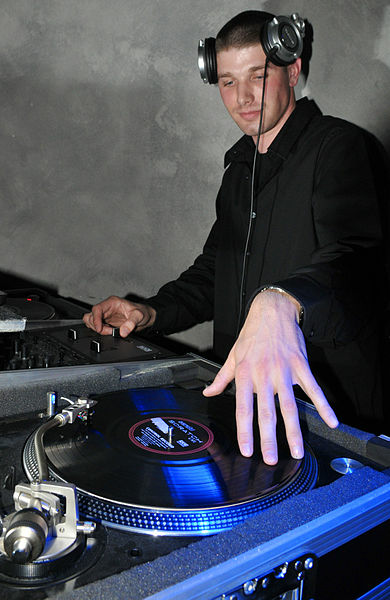 NOVÝ ROMANTISMUS vznikl v Anglii na počátku 80. let
Spojil v sobě všechny možnosti syntezátorů s kytarovou hudbou 60. let.
Představitelé: David Bowie       Skupiny:Ultravox       Duran Duran      Depeche Mode
HOUSE MUSIC
- v roce 1981 smíchali jistí diskžokejové různé nahrávky hudby 70. let  s elektronickými bicími – tento experiment se stal otcem tzv. HOUSE MUSIC.Styl je založený na monotónním 4/4 taktu v rychlosti mezi 115 až 135 BPM. Základ skladby vytváří bicí automat.
H. M. je především hudba diskžokejů, kteří nahrávky míchají, zrychlují a podbarvují novými syntetickými zvuky.
Pracují v nahrávacích studiích s počítači, nikoli s hudebními nástroji.
Jedná se o taneční hudbu , která vyžaduje vysoké tělesné nasazeníPředstavitelé :Bob Sinclar
HEAVY METAL
- v 80. letech jeho obliby vzrůstá.
Má kořeny v hudbě skupiny Black Sabbath ( těžká hudba, trudomyslné texty a démonický zjev Ozzy  Osbourna se staly symbolem tohoto hudebního stylu ).Představitelé heavy metalu starého typu: Iron Maiden,      Metallica,     Alice Cooper
- počátkem 80. let i do metalu začínají pronikat syntezátory (metal je vylehčenější, zpěvnější ). Skupiny:   Europe,     Van Halen,       Bon Johvi
NEOROCK
-vznikl v USA a podobně jako nový romantismus se nechal inspirovat kytarovým rockem 60. let.
- představitelem:   R. E. M.byla americká rocková skupina založenáv roce 1980.
Syntezátor nebo syntetizér je elektronický hudební nástroj, který tvoří výsledný zvuk syntézou
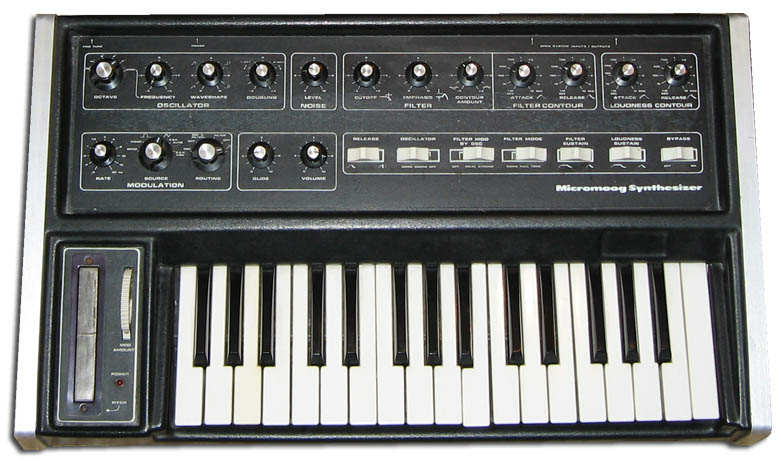 REGGAE
je hudební styl, který vznikl na Jamajce odtud se prostřednictvím latinskoamerických přistěhovalců dostává do USA  a odtud se šíří dál.
Charakteristika: typický houpavý rytmus a exotická melodika, která je velkou inspirací pro rockové muzikanty.Představitelé:  Bob Marley(6. února 1945, Jamajka - 11. května 1981,  USA) byl jamajský zpěvák, skladatel a kytarista, spoluzakladatel a významný představitel reggae.
Metallica je americká thrash-metalová skupina založená roku 1981 v Los Angeles.
Členové :
James Hetfield
Kirk Hammett
Robert Trujillo
Lars Ulrich
Dřívější členové
Dave Mustaine
Cliff Burton
Jason Newsted
Ron McGovney
Lloyd Grant
Bon Jovi je rocková skupina z New Jersey (USA). Jedná se zejména o stadiónovou kapelu, jejíž koncerty mohli zhlédnout fanoušci po celém světě.
Členové:
Jon Bon Jovi
Richie Sambora
David Bryan
Tico Torres
Hugh McDonald
Konec
Autor :       Trýzna  Stanislav
Školní rok :  2011/2012
Určeno pro : devátý ročník
Předmět: hudební výchova
Téma : základní orientace ve  vývoji pop.   hudby    ve světě  po roce 1980Způsob použití ve výuce:  výuková prezentaceUpozornění : pro spuštění hypertextových odkazů musí být počítač připojen k internetu